Cunean tenectomy
Definition: 
surgical removal of apart or segment 
 . from the cunean tendon
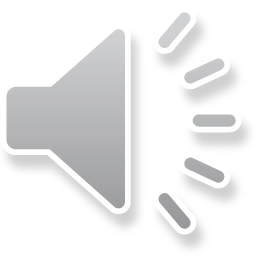 Indication :

-Treatment of bony spavin .
-Treatment of cunean bursitis.

Site of operation :
Medial aspect of proximal end of large metatarsal bone (tarsal joint).

Anaethesia :
Tranquilizer by using xylazine and local anaethesia by lidocaine .
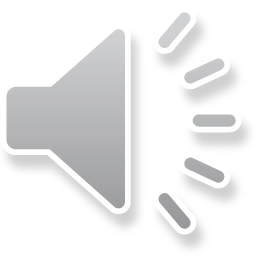 Technique :
1)surgical preparation to the site of operation. 
2)An incision is made through the skin either vertical to the direction. 
Or oblique the direction of the fiber of cunean tendon. 
*Vertical  : make incision at level of tendon 2cm
                               or
*Oblique :make incision at level 4_6cm of tendon
3)Lifting the tendon by forceps then cutting.
4)skin is sutured by simple interrupted non absorbable suture .
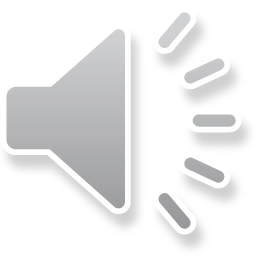 :Postoperative care
1) Injection of antitetanic serum 3000 i.u in horse or          1500 i.u donkey.  
2)Injection of antibiotic and anti inflammatory  .
3)Mild exercise after 2 weeks.
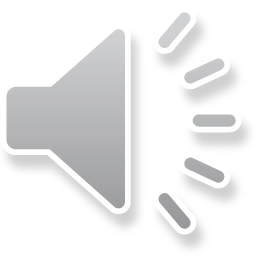 Complications:

1)Infection 
2)Saphinous vein rupture
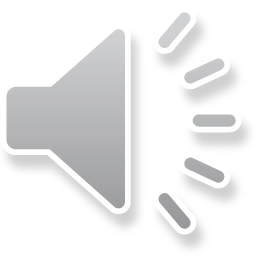